O‘zbek tili
7-sinf
Mavzu: 
Mustahkamlash
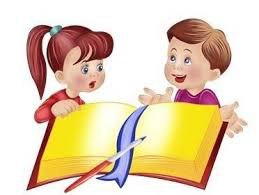 Turayeva Munira Samatovna. Yashnobod tumani 231-maktab.
Avvalgi darsda o‘tilgan mavzuni tekshiramiz
To‘liqsiz fe’llar ishtirok etgan gaplar tuzing.
Bino bo‘m-bo‘sh edi.
Ishga hamma vaqtli kelgan ekan.
Vazifani hamma birdek tushunmas edi.
Nima bo‘lganini hech kim aniq bilgan emas.
Turayeva Munira Samatovna. Yashnobod tumani 231-maktab.
Bilib oling!
O‘zbek tilida edi, ekan, emish to‘liqsiz fe’llari mavjud. Ular ko‘pincha, fe’llardan keyin keladi.
Turayeva Munira Samatovna. Yashnobod tumani 231-maktab.
Bilib oling!
Edi, ekan, emish, emas to‘liqsiz fe’llari fe’l bo‘lmagan so‘zlarga ham qo‘shilishi mumkin. 

Masalan: bola edi
                        chiroyli ekan
                        yettita emish 
                        meniki emas
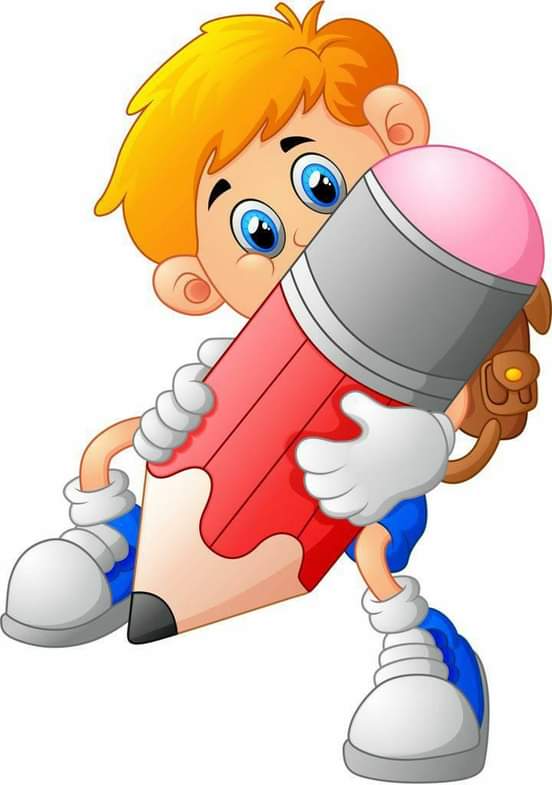 Turayeva Munira Samatovna. Yashnobod tumani 231-maktab.
Bilib oling!
Edi to‘liqsiz fe’li -r (-ar), -gan qo‘shimchali fe’llarga qo‘shilib kelganda, birlik va ko‘plik sondagi 3 ta shaxs shaklida tuslanib keladi.
 Masalan:
Turayeva Munira Samatovna. Yashnobod tumani 231-maktab.
Bilib oling!
edim (edik)
I shaxs
o‘qir (o‘qigan)
eding (edingiz)
II shaxs
edi 
(edilar)
III shaxs
Turayeva Munira Samatovna. Yashnobod tumani 231-maktab.
Bilib oling!
Edi, emish, ekan, emas to‘liqsiz fe’llari 
–di, -mish, - mas shaklida ham qo‘llanishi mumkin. 

Masalan: borgandi
                      borganmish
                kelarkan
Turayeva Munira Samatovna. Yashnobod tumani 231-maktab.
1-topshiriq
Berilgan gaplarni o‘qing va to‘liqsiz fe’llarni o‘zi bog‘langan so‘z bilan birga ko‘chiring.
O‘sha paytda orzularim ulkan edi.
Yuragida hamisha armoni bo‘lgan ekan.
Tez yordam kelganida ancha og‘ir axvolda emish.
Ertalab yo‘lga chiqar emish.
Shularni bila turib ham jim turgan ekan.
Yoshlarning ko‘zida shijoat bor edi.
Turayeva Munira Samatovna. Yashnobod tumani 231-maktab.
Topshiriqni tekshiramiz
bo‘lgan ekan
ulkan edi
axvolda emish
chiqar emish
bor edi
turgan ekan
Turayeva Munira Samatovna. Yashnobod tumani 231-maktab.
2-topshiriq
Gaplar tarkibidagi to‘liqsiz fe’llarni -di, -mish, -kan, -mas shaklida qo‘llang.
Hamma zalga yig‘ilgan edi.
O‘quvchilar vazifani bajarar ekan.
Kechga yaqin opam kelar emish.
Bu hikoyani hech kim bilmas edi.
Turayeva Munira Samatovna. Yashnobod tumani 231-maktab.
Topshiriqni tekshiramiz
yig‘ilgan   edi yig‘ilgandi.
bajarar ekan bajararkan.
kelar  emish kelarmish.
bilmas edi bilmasdi.
Turayeva Munira Samatovna. Yashnobod tumani 231-maktab.
9-topshiriq
Transportda o‘zini tutish qoidalarini bilib oling va nima mumkin, nima mumkin emasligini jadval asosida yozing.
Transportga chiqqan zahotingiz yo‘l haqini to‘lab chipta oling.
Telefonda baland ovozda gaplshamang.
Haydovchining oldiga borib, uni gapga solmang.
Keksalar, katta yoshlilar, bolali ayollarga joy bering.
Telefonda musiqa va qo‘shiqni baland ovozda qo‘yib eshitmang.
O‘rtoqlaringiz bilan baland ovozda gaplashmang.
Turayeva Munira Samatovna. Yashnobod tumani 231-maktab.
Topshiriqni tekshiramiz
Mumkin
Mumkin emas
Telefonda baland ovozda gaplshamang.
Transportga chiqqan zahotingiz yo‘l haqini to‘lab chipta oling.
Haydovchining oldiga borib, uni gapga solmang.
Telefonda musiqa va qo‘shiqni baland ovozda qo‘yib eshitmang.
Keksalar, katta yoshlilar, bolali ayollarga joy bering.
O‘rtoqlaringiz bilan baland ovozda gaplashmang.
Turayeva Munira Samatovna. Yashnobod tumani 231-maktab.
Adabiy o‘qish
Ey farzand, aqlli, farosatli va ilm-u hunarli kishilar bilan do‘st bo‘l. Hunarsiz kishida xosiyat bo‘lmaydi. Mehnatdan, ilm-u hunar o‘rganishdan uzoqlashma. 
	E’tibor berganmisiz yoki yo‘qmi, bilmadim-ku, sizning sadoqatda tengsiz do‘stingiz bor. Qachon xohlasangiz, siz bilan hamsuhbat bo‘ladi. Shod paytingizda quvonchingizga quvonch qo‘shadi. G‘amgin pallada dardingizni oladi. Bilmaganingizni o‘rgatadi. Adashsangiz, to‘g‘ri yo‘l ko‘rsatadi. Yaqin kishilaringiz burilib ketganda ham u sizni tark etmaydi. Xizmati uchun hech narsa ta’ma qilmaydi. Yillab unutib, tashlab qo‘ysangiz, indamaydi. Hatto uloqtirib yuborsangiz ham, arazlamaydi. Tag‘in chorlasangiz, yetib kelib, xizmatingizni qilaveradi…
	Bu do‘stning nomi - kitob.
Turayeva Munira Samatovna. Yashnobod tumani 231-maktab.
Mustaqil bajarish uchun topshiriq
To‘liqsiz fe’llar ishtirok etgan maqollar yozing.
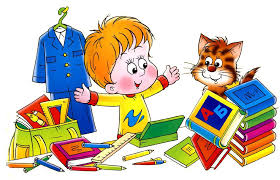 Turayeva Munira Samatovna. Yashnobod tumani 231-maktab.